FY 2023 Operating 
and Capital Budget Request

Presented to the
Maryland Higher Education Commission
September 22, 2021
Lawrence E. Leak, PhD
Board of TrusteesGovernment Relations Liaison
Tuajuanda C. Jordan, PhD
President
Jeffrey J. Byrd, PhD
Interim Vice President 
for Academic Affairs
Paul A. Pusecker, III
Vice President for Business & 
Chief Financial Officer
Katherine Gantz, PhD
Interim Dean of Faculty
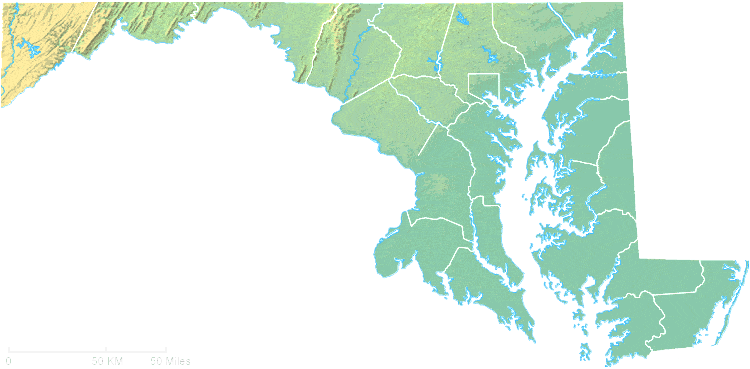 We are…
Mission
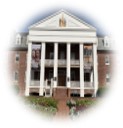 Honors Liberal Arts
Accessible
Affordable
1
By the numbers…
2
By the numbers…
29th
Tuition Rankings – Public 4-Year
2012-2013
2020-2021
6th
3
By the accolades…
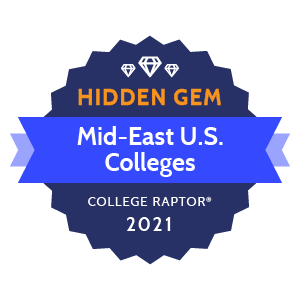 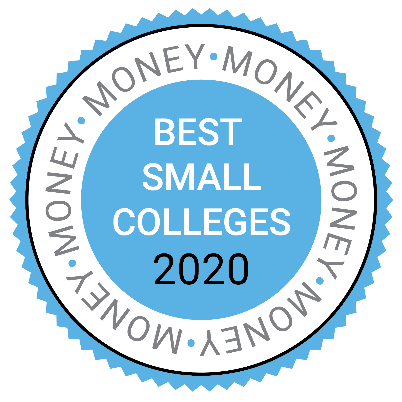 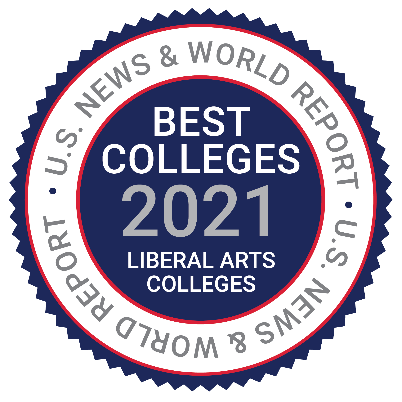 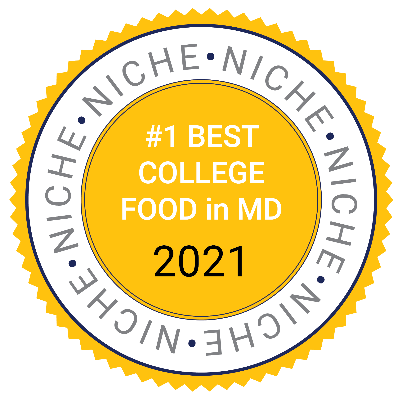 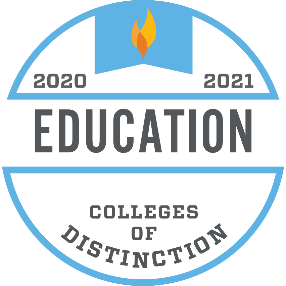 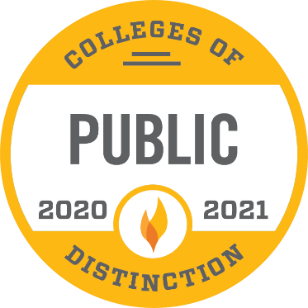 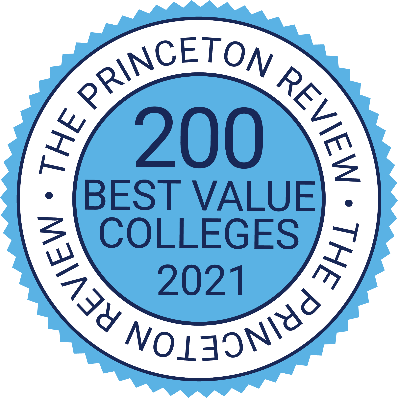 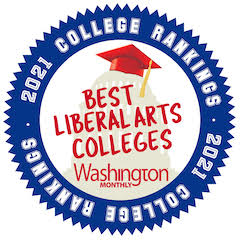 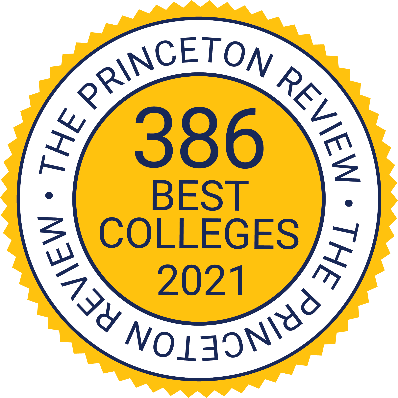 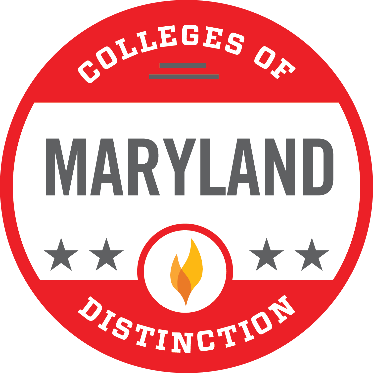 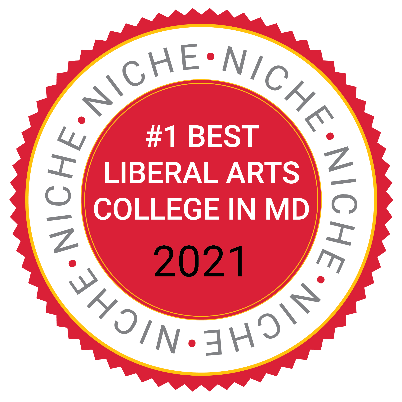 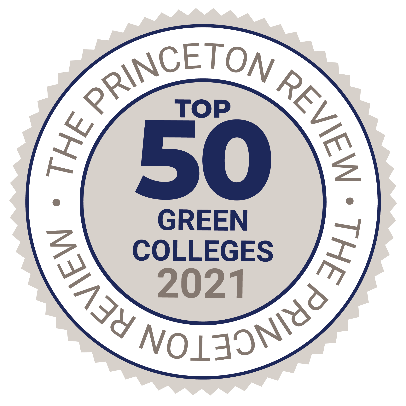 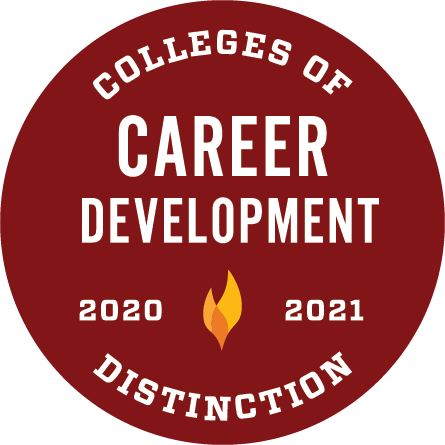 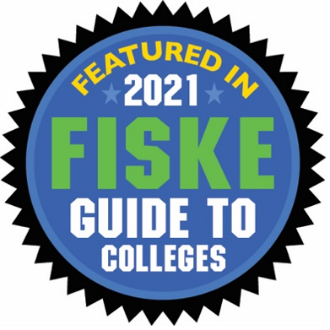 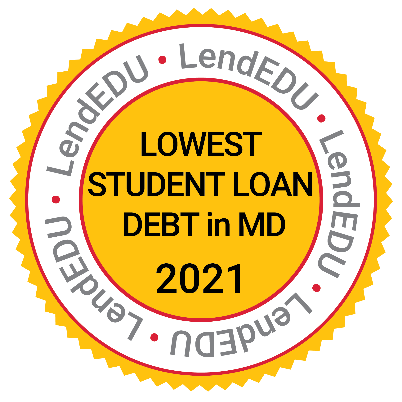 4
Equitable access to
affordable & quality education…
5
Access
6
Access
Comparisons use the most recently available data.
7
Affordable Access
Comparisons use the most recently available data.
8
Affordable Access
Comparisons use the most recently available data.
9
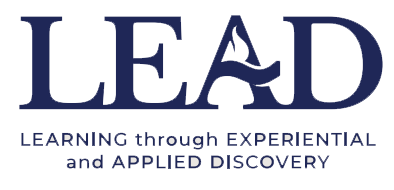 LEARNING through EXPERIENTIAL and APPLIED DISCOVERY
Equitable Access, Success, and Innovation
through
Holistic Curricular Design
10
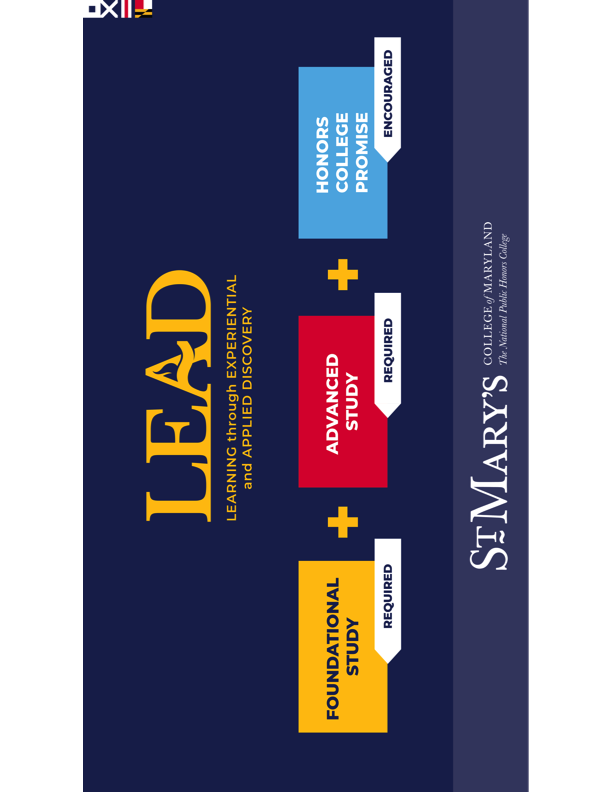 11
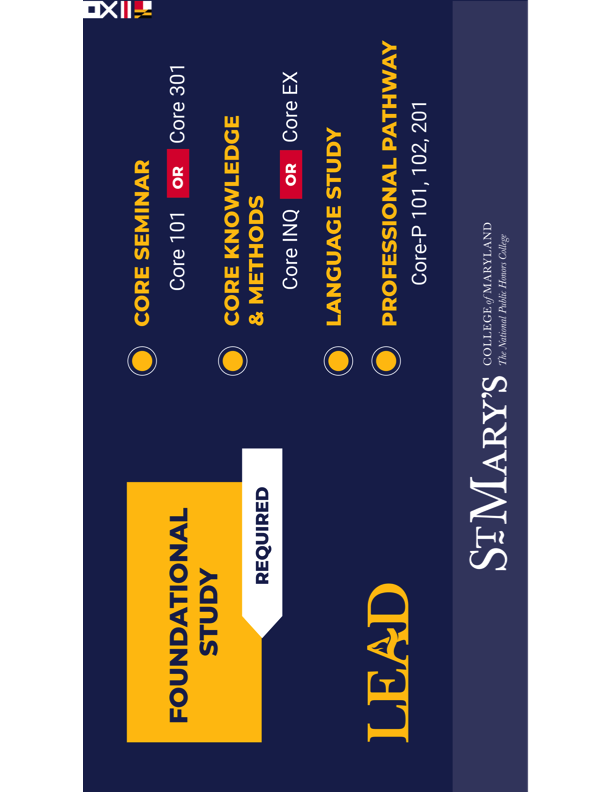 12
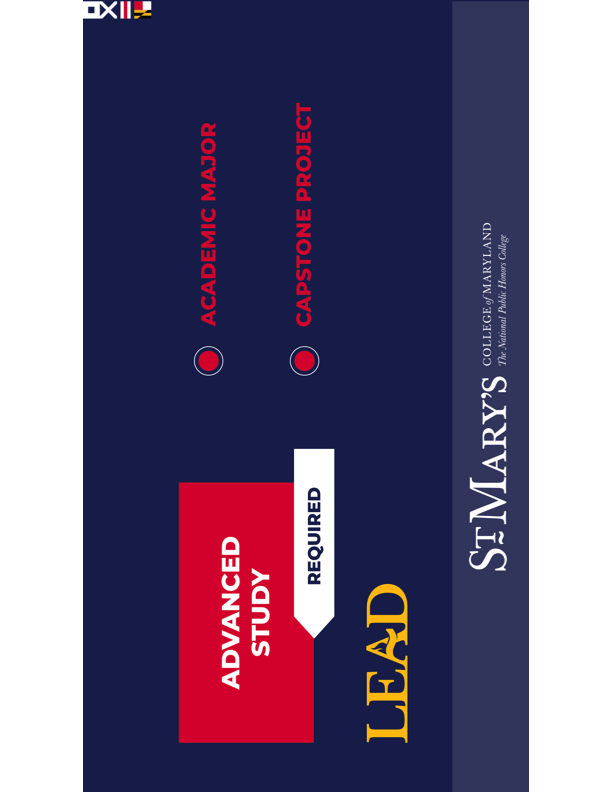 13
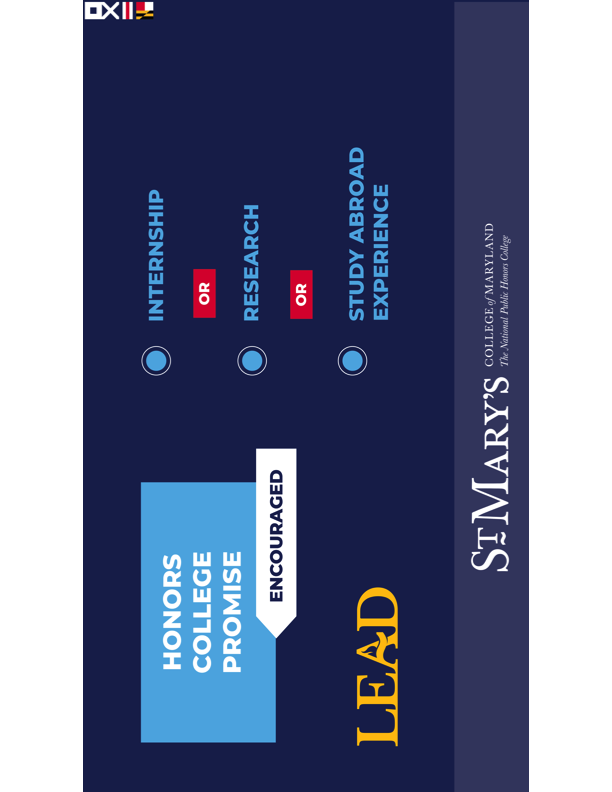 14
Affordable Access to Quality
SMCM Graduates
National Baccalaureate Arts & Sciences
Comparisons use the most recently available data.
15
EquitableAffordable Access to Quality
All SMCM Students
SMCM Students of Color
SMCM Pell Students
16
Student success…
17
Student Success
Comparisons use the most recently available data.
18
Equitable Student Success
All SMCM Students
SMCM Students of Color
SMCM Pell Students
Comparisons use the most recently available data.
19
FY23 Budget Request
20
FY23 Capital Budget Request
21
Thank You!
Questions?
22
COVID-19 FY21 Impact
FY21 COVID-19 Gross Impact = $7.8M (11%)
State Reduction July 2020		$2.05M
Revenue Loss Estimate			$3.50M
COVID-19 Related Expenses		$2.20M
23